Productivity issues
Quality / re-work costs
Slow or inconsistent processing
High cycle times
Deficiencies in human performance caused by lack of understanding
Overall cost, readiness and/or safety concerns
PROBLEM
Rapid learning optimizes understanding & productivity
Enables consistent human performance with speed and accuracy of best-of-best subject matter experts (SMEs)
Significantly improved quality and reliability
Ensures correct first-time completion and delivery
Reduces overall costs, while improving readiness and safety
BENEFITS
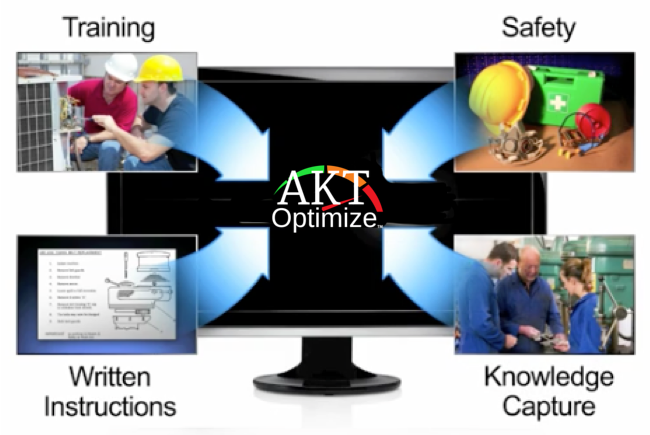 Accelerated Knowledge Transfer (AKT) augments tech data, enabling visual/digital learning for fastest users
Modular approach / instant navigation provides self-paced capability that doesn’t leave slower or first timers behind
Interactive & easily accommodates all four (4) learning preferences of reading, hearing, seeing and doing
Delivers just-in-time understanding at point of use/need
Hardware agnostic and displays anywhere from all devices
Rapid/easy updating ensures configuration management
TECHNOLOGY SOLUTION
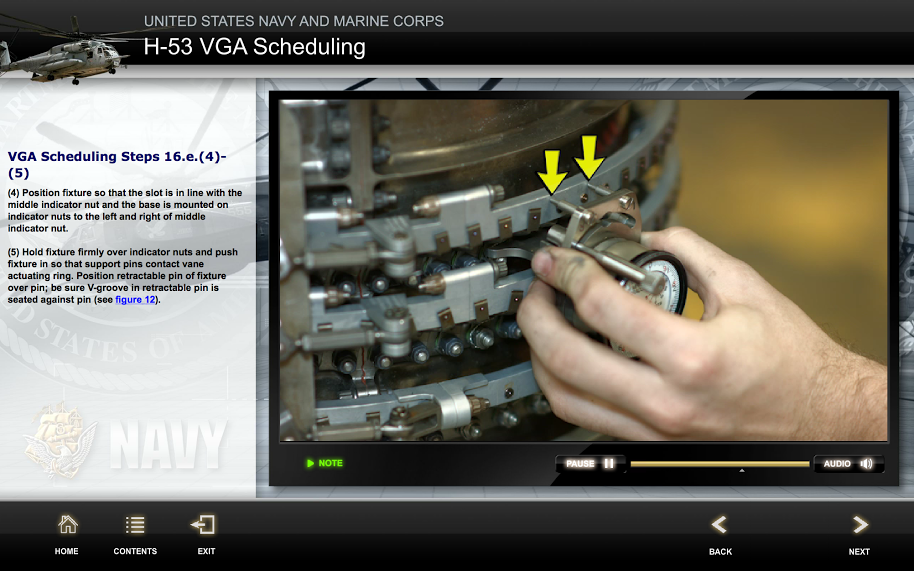 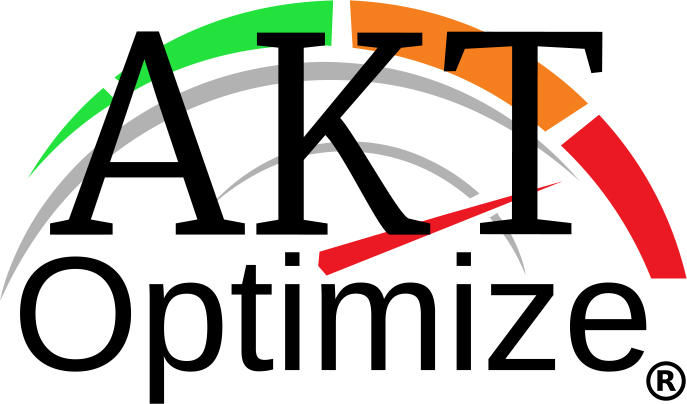